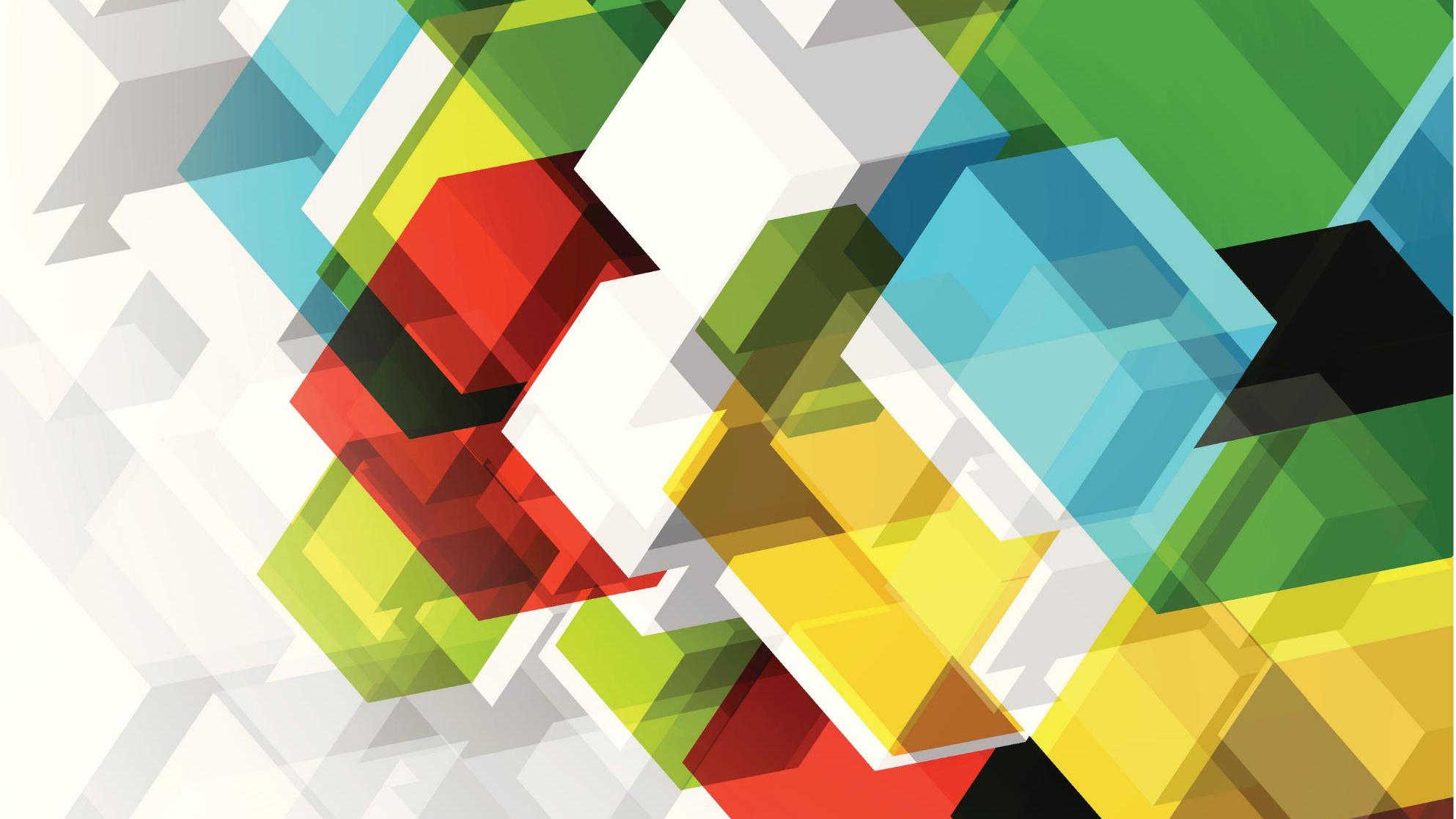 A messagefor a mess-age
What the world needs to hear.
You hear the news
Crime is on the rise
Murder every day
Marriage in decline, divorce increasing
Suicide among the young (18-30) and seniors (+ 65)
Lack of morals and value of human life or property
Cause / Remedy
2Peter 2:15 They have forsaken the right way and gone astray, following the way of Balaam the son of Beor, who loved the wages of unrighteousness; 
2 Timothy 4:2 Preach the word! Be ready in season and out of season. Convince, rebuke, exhort, with all longsuffering and teaching.
Message of Love for a Mess-Age of Hate
Little respect for human life
Little respect for other cultures, races, ethnic groups
Little respect for property or people
Romans 3:18 "THERE IS NO FEAR OF GOD BEFORE THEIR EYES."
Message of Love for a Mess-Age of Hate
John 3:16 For God so loved the world that He gave His only begotten Son, that whoever believes in Him should not perish but have everlasting life. 
This message must be heard.
We must love God in return – John 14:23 If anyone loves Me, he will keep My word.
Message of Peace for a Mess-Age of War
James 4:1-3 Where do wars and fights come from among you? Do they not come from your desires for pleasure that war in your members?  2 You lust and do not have. You murder and covet and cannot obtain. You fight and war. Yet you do not have because you do not ask.  3 You ask and do not receive, because you ask amiss, that you may spend it on your pleasures.
Message of Peace for a Mess-Age of War
WAR COMES FROM LUST:
FOR POWER
FOR OIL
FOR LAND
FOR WEALTH
Message of Hope for a Mess-Age of Despair
More not in church than are in church today
More suicide, homeless, 
Many have just given up on life
Paul, an apostle of Jesus Christ, by the commandment of God our Savior and the Lord Jesus Christ, our hope,  (1 Timothy 1:1)
Message of Hope for a Mess-Age of Despair
Ephesians 2:11-13 Therefore remember that you, once Gentiles in the flesh—who are called Uncircumcision by what is called the Circumcision made in the flesh by hands—  12 that at that time you were without Christ, being aliens from the commonwealth of Israel and strangers from the covenants of promise, having no hope and without God in the world.  13 But now in Christ Jesus you who once were far off have been brought near by the blood of Christ.
Message of Hope for a Mess-Age of Despair
1 Peter 3:15-16 But sanctify the Lord God in your hearts, and always be ready to give a defense to everyone who asks you a reason for the hope that is in you, with meekness and fear;  16 having a good conscience, that when they defame you as evildoers, those who revile your good conduct in Christ may be ashamed.
Message of Faith for a Mess-Age of Doubt
Hebrews 11:6 But without faith it is impossible to please Him, for he who comes to God must believe that He is, and that He is a rewarder of those who diligently seek Him. 
Many doubt the Bible, God, Jesus
Many are not sure of eternal life, resurrection
Many live like this life is all there is.
Message of Faith for a Mess-Age of Doubt
Out faith must be seen
James 2:17-18 Thus also faith by itself, if it does not have works, is dead.  18 But someone will say, "You have faith, and I have works." Show me your faith without your works, and I will show you my faith by my works.
Do not be satisfied until the world knows that:
God Loves sinners
He sent the Prince of Peace
That we might have Hope
Through a Faith that obeys